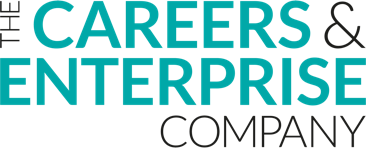 Do you have the skills and networks to help schools and colleges develop world class careers education?

Are you interested in? 
Meeting new people - joining a Network of over 4,000 Business Volunteers  
Building stronger working relationships with your local school or college 
Helping to develop the skills and the future pipeline of employees  
Providing an insight into your organisation and industry
‘Being an EA provides me the opportunity to collaborate with such a vibrant and engaged Network of proactive business leaders and organisations who have a genuine interest in enhancing young people’s lives’ 
 Dan Lamoon, Enterprise Adviser
Register your interest:
enterpriseadviser.careersandenterprise.co.uk